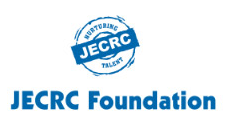 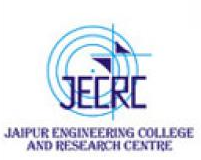 JAIPUR ENGINEERING COLLEGE AND RESEARCH CENTRE
Year & Sem –  IV year & VII Sem
Subject – Internet of Things &7CS4-01
Unit – II
1
1
Vision of Computer Science DepartmentTo become renowned Centre of Excellence in Computer Science and Engineering and make competent engineers and professionals with high ethical values prepared for lifelong learning.




Mission of Computer Science DepartmentM1 - To impart outcome based education for emerging technologies in the field of computer science and engineering.M2 - To provide opportunities for interaction between academia and industry.M3 - To provide platform for lifelo learning by accepting the change in technologiesM4 - To develop aptitude of fulfilling social responsibilities.
Course outcomes (CO)
CO1: Understand the revolution of internet in field of cloud, wireless network, embedded system and mobile devices.
CO2: Apply IOT design concepts in various dimensions implementing software and hardware.
CO3: Analyze various M2M and IOT architectures.
CO4: Design and develop various applications in IOT.
Mapping of co & po
Syllabus
Lecture plan
Lecture plan
LiteOS
LiteOS is a real-time operating system (RTOS).

LiteOS is a Unix-like operating system that fits on memory-constrained sensor nodes.
This operating system allows users to operate wireless sensor networks like operating Unix, which  is easier for people with adequate Unix background.

LiteOS provides a familiar programming environment based on Unix, threads, and C.
It	follows	a	hybrid	programming	model	that	allows	both	event-driven	and	thread-driven  programming
LiteOS Architecture
LiteOS
Programming Model:
LiteOS is a multitasking OS and it supports multithreading.
processes run applications as separate threads.
LiteOS also provides support for event handling. Application programmers can register event  handlers using a callback facility provided by LiteOS.
To avoid potential race conditions, LiteOS provides atomic_start() and atomic_end()  functions. Whenever shared data among different threads is accessed or modified, it is highly
recommend to use these functions.
LiteOS
Scheduling:
LiteOS provides an implementation of Round Robin scheduling and Priority-based  scheduling.
The tasks run to completion or until they request a resource that is not currently  available.
When a task requires a resource that is not available, the task enables interrupts and  goes to sleep mode.
Once the required resource becomes available, the appropriate interrupt is signaled  and the task resumes it execution from where it had left. When a task completes its  operation it leaves the kernel.
When there are no active tasks in the system, the sensor node goes to sleep  mode. Before going to sleep mode the node enables its interrupts so that it  can wake up at the proper event or time.
LiteOS
Memory Protection and Management
Inside the kernel, LiteOS supports dynamic memory allocation through the
use of C-like malloc and free functions.
User applications can use these APIs to allocate and de-allocate memory at  run-time.
Dynamic memory grows in the opposite direction of the LiteOS stack.
The LiteOS kernel compiles separately from the application, therefore the  address space is not shared between the kernel and the application.  Similarly, each user application has its separate address space. Processes and  Kernel memory safety is enforced through separate address spaces.
LiteOS
Communication Protocol Support
LiteOS provides communication support in the form of files
LiteOS creates a file corresponding to each device on the sensor node.
Whenever there is some data that needs to be sent, the data is placed into  the radio file and is afterward wirelessly transmitted.
At the network layer LiteOS supports geographical forwarding.
Each node contains a table that can only hold 12 entries.
LiteOS
Resource Sharing

LiteOS suggest the use of APIs provided for synchronization whenever a  thread wants to access resources that are shared by multiple threads. The  LiteOS documentation does not provide any detail on how system resources  are shared among multiple executing threads.
LiteOS
Support for Real-Time Applications
LiteOS does not provide any implementation of networking protocols that support
real-time multimedia applications.
It provides a priority-based process scheduling algorithm but once a process is  scheduled it runs to completion
This can result in a missed deadline of a higher priority process that enters the ready  queue once a low priority process has been scheduled.
LiteOS
Additional Features

Lite File System (LiteFS)
LiteOS provides support for a hierarchical file system called LiteFS. LiteFS
provides support for both files and directories. LiteFS is partitioned in three  modules. It keeps open file descriptors, memory allocation bit vectors, and  information about flash memory layout in RAM.
Simulation Support
LiteOS supports wireless sensor networks simulations through AVRORA.
Language Support
LiteOS supports application development in the LiteC++ language.
Documentation Support
LiteOS documentation can be found on the LiteOS home page at:
http://www.liteos.net.
RIOTOS
Microkernel (for robustness)
Modular structure to deal with varying requirements
Tickless scheduler
Deterministic kernel behavior
Low latency interrupt handling
POSIX like API
Native port for testing and debugging
RIOT structure
RIOT: hardware support
CPUs:
ARM7
 NXP LPC2387
 Freescale MC1322
ARM Cortex
 STM32f103
(Cortex M3)
 STM32f407
(Cortex M4)
 NXP LPC1768
MSP430
 MSP430x16x
 CC430
Boards:
FUB Hardware
 MSB-A2
 PTTU
 AVSExtrem
 MSB-430(H)
TelosB
Redbee Econotag
WSN430 (Senslab)
TI eZ430-Chronos (Watch)
AgileFox (FIT testbed)
More to come, e.g. mbed
hardware
TI 3: Operating Systems and
RIOT: the native port
Run RIOT as is on your Linux computer
Emulates a network using virtual network devices
Allows for enhanced debugging with gdb, valgrind, wireshark etc.
TI 3: Operating Systems and  Computer Networks / RIOT
RIOT: Microkernel
	minimalistic kernel
Kernel functions:
Scheduler
IPC
Mutexes
Timer
Modules and drivers communicate over IPC
Deterministic runtime of all kernel functions
Optimized context switching
RIOT: scheduler
Tickless, i.e. no periodic timer event
more complex to implement, but most energy-efficient
Run-to-complete, i.e. scheduler does not distribute  equally to all threads
Priority based
Priorities have to be chosen carefully to fulfill real-time  requirements
RIOT: memory management
Every thread has its own stack
The stack also contains the tcb
There‘s no memory protection
=> a stack overflow can
destroy another stack
RIOT as a tool for research
Network protocols like 6LoWPAN, RPL, CCN etc.
Distributed operating systems
Various testbeds and virtual networks with desvirt
Measurement of energy consumption
Contents of the Lecture  TinyOS
TinyOS
It’s an Open source Embedded Operating System having BSD(Berkeley Software
Distribution
Specially Designed to be used in Wireless Sensor
Network
Development started by University of California in cooperation with Intel  Research and Crossbow Technology in 1999
1st version Ver. 0.6 was released in 2001
Latest Version is Ver. 2.1.2 released in August 2012
TinyOS Solutions
Supports Concurrency
-event-driven architecture
Software Modularity
-application=scheduler + graph component
- a component contains commands, event handlers, internal storage,
tasks
Efficiency: get done quickly and then sleep
Static memory allocation.
TinyOS Architecture:
The scheduler has a fixed-length queue, FIFO
Task run atomically
Interrupt handlers
Complex interactions among components
Event
In most mote applications, execution is driven solely by timer events and the  arrival of radio messages
In the era of automation, the use of Wireless Sensor Network is  increasing day by day
In India, due to the Smart City project, it’s going to be used in very
wide range
TinyOS is very useful for WSN as it efficiently manipulates every  events in WSN and gives better monitoring
WHAT ARE WE GOING TO LEARN	!!
COMPARISON between Transducers Sensors And Actuators.
Brief description About Sensors, Types of Sensors, Classifications .
Actuators and it’s working.
COMPUTER PROCESS CONTROL SYSTEM.
Analog To Digital Convertor.
Sampling ,Quantization, Encoding.
Transducer
Any device that convert one form of energy to another.
Sensors
Devices that measures physical quantities  and convert them into signals which can be  read by instruments
Actuators
Devices that actuates or moves something.More specifically, they converts  energy into motion or mechanical energy
SENSORS
Classification of Sensors
In passive sensing, sensor measures the  infrared, surface emissions.
energy that is naturally available, such as
thermal
In active sensing, sensors provides	energy on their own as a source of	illumination. The energy  reflected by the target is detected and measured.

Note: The above two terms are used with the perspective of remote sensing.
Active vs. Passive Sensors
Active Sensor
Passive Sensor
What makes a good sensor?
Precision: An ideal sensor produces same output for  same input. It is affected by noise and hysteresis.
Resolution: The ability to detect small changes in the  measuring parameter
Accuracy:	‘It	is	the	combination	of	precision,  resolution and calibration.’
Calibration of Sensors
Most sensors are not ideal and are often affected by surrounding noise. For a  color sensor, this could be ambient light, and specular distributions.
If a sensor is known to be accurate, it can be used to make comparison with reference  readings. This is usually done with respect to certain standard physical references, such  as for a rangefinder we may use a ruler for calibration.
Each sensor has a ‘characteristic curve’ that defines the sensor’s response to an input.  The calibration process maps the sensor’s response to an ideal linear response
Characteristic Curve of Sensor
Suppose the output of a sensor for some physical quantity x(t) is given by f(x(t)):

Linear Model
, where

Affine Model
, where	,
Often, ‘a’ is called the proportionality constant, which gives an idea of the  sensitivity of the sensor, and ‘b’ denotes the bias.

Note: The sensitivity of a sensor is ratio of output value to measured quantity.
Sensor’s Operating Range
If the operating range of a sensor is (L, H),
To get an idea of how precise the measurements of a sensor can be, one defines its  precision ‘p’ as the smallest difference between two distinguishable sensor readings  of the physical quantity.
Sampling and Quantisation
The process of the discretization of the domain of the signal being measured is  called sampling, whereas quantization refers to the discretisation of the range.

Pulse Code Modulator
Discrete-time  continuous amplitude  signal (PAM)
Discrete-time  discrete amplitude  signal (PCM)
Digital bit stream  output signal
Continuous-time  continuous amplitude  input signal
Sampling and Quantisation
SAMPLING: Evaluating the input signal at discrete  units of time, say 0, T, 2T, ….. nT.
QUANTIZING: Provides discretized values to the  input on basis of a finite number of thresholding  conditions
ENCODING: Transforms the digital data into a  digital signal, comprising of bits 0111011…, on basis  of various schemes.
Manchester Line code
Sampling and Quantisation
If the sampling rate isn’t high, one can end up with different signals(aliases) during  reconstruction, that fit the same set of sample points. This is called aliasing, and is  undesirable. For best sampling, the sampling rate must be >= 2 times the frequency of  the signal. (Nyquist Shannon Sampling Theorem)
In the case of quantisation, selection of fewer levels of discretisation can lead to  progressive loss of spatial detail. Also, contours(artificial boundaries) can start  appearing due to sudden changes in intensity. For audio signals, this can be heard as  noise/distortions.
VARIETIES OF SENSORS
Acoustic Sensors  Geophone  Hydrophone  Microphone
Automotive Sensors  Air flow meter  Speedometer
Hall-Effect Sensor  Air- Fuel Ratio meter
Optical Sensor  Photodiode  Infrared sensor  Camera
Proximity Sensor  Infrared sensor  Ultrasonic sensor
Electric Current Sensors
Hall Probe  Magnetometer  Current sensor  Voltage Detector
Navigation Instruments
LIDAR
Gyroscope Rotary  Encoder Odometer  Tachometer
1. Camera
Vision processing requires a lot of RAM, and even low resolution cameras may  give lots of data, parsing through which can be difficult.
Cameras draw in around 0.1 A current, the current rating of the USB hub to which they  are attached must be checked.
Advamotion
Raspberry Pi  Camera
2. Inertial Measurement Unit
Consists of three sensors:
Accelerometer: Used to measure inertial  acceleration
Gyroscope :Measures angular velocity  about defined axis
Magnetometer : Can be used along with  gyroscope to get better estimates of robot’s  orientation (i.e. roll, pitch, yaw)
3. Photo-resistors
Light sensitive resistors whose resistance decreases  as the intensity of light they are exposed to  increases. They are made of high resistance  semiconductor material.
When light hits the device, the photons give  electrons energy. This makes them jump into the  conductive band and thereby conduct electricity.
4. Infrared Sensor
IR led is led that emits light in IR region and can't be  seen by the eyes.
Photodiode is a type of diode which works in  reverse bias and its resistance is changed when  subjected to change in light intensity.
They are used for colour detection etc.
5. Flex Sensors
Measure the amount of deflection caused by  bending, also called bend sensors.
The bending must occur around a radius of  curvature, as by some angle at a point isn’t  effective and if done by more than 90 deg.,  may permanently damage the sensor.
6. Ultrasonic Sensor
These are commonly used for obstacle detection.

Works on principle similar to that of Sonar which  consists of time of flight,the Doppler effect and the  attenuation of sound waves.
7. Rotary Encoder
They convert the angular position of a  shaft or axle to a
analog / digital code.
They may represent the value in  absolute or incremental terms. The  advantage of absolute encoders is that  they maintain the information of the  position even when power is removed,  and this is available immediately on its  application.
8. Touch Sensor
Touch sensors can be defined as  switches that are activated by the  touch.
Examples includes capacitance  touch switch, resistance touch  switch, and piezo touch switch.
9.Thermocouple
Converts thermal energy into  electrical energy and is used to  measure temperature.
When two dissimilar metal wires  are connected at one end  forming a junction, and that  junction is heated, a voltage is  generated across the junction .
ACTUATORS
TYPES OF ACTUATORS
In a robot, actuators are used in order to produce some mechanical movement.
Electric
Electro-mechanical devices  which allow movement  through use of electrically  controlled systems of gears
Hydraulic
Transforms energy stored  in reservoirs into  mechanical energy by  means of suitable pumps
Pneumatic
Uses pneumatic energy provided  by air compressor and transforms it  into mechanical energy by means
of pistons or turbines
DC Motor
Water Pump by  Tefulong Ltd.
Pneumatic cylinder  by Janatics Ltd.
ACTUATOR FUNCTIONAL DIAGRAM
Unregulated  Power Supply
(from batteries)
Power  Amplifier and  Modulation
H-Bridge
Energy  Conversion
Control Signal
(from microcontroller)
Output
Actuator
Motor Driver
MOTOR DRIVER
Microcontrollers, typically, have current rating of 5-10 mA, while motors draw a supply  of 150mA. This means motors can’t be directly connected to microcontroller.

For electromechanical actuators, following motor drivers are often used:

Simple DC Motors: L298, L293

Servo Motors: Already have power cable and different control cable

Stepper Motors: L/R Driver Circuit, Chopper Drive
L298N Stepper Motor Driver Controller
L298 DUAL H-BRIDGE IC
Allowsto
independentlycontrol
two DC motors up to 2 A each in  both directions.
Power consumption for logical part  0-36 mA
Requires protective diodes against  back e.m.f. externally
Connections to L298 Dual H-Bridge 2A
H- BRIDGE
It is an electronic circuit used to apply voltage across a load in either direction  on basis of input from a microcontroller
SPEED CONTROL USING PWM
Pulse			Width			Modulation  (PWM)	is		 scheme		in	which  duty	cycle		of	square		wave  output				fromthe  microcontroller		is		varied	by  providing	a		varying		average  DC output
Voltage seen by the load is  directly proportional to the  unregulated source voltage
Components of a System Hardware
Data Handling Systems
Both data about the physical world and control signals sent to interact with  the physical world are typically "analog" or continuously varying quantities.
In order to use the power of digital electronics, one must convert from  analog to digital form on the experimental measurement end and convert  from digital to analog form on the control or output end of a laboratory  system.
Data Collection after Control
Humidity Sensors
Humidity is defined as the amount of water present in the surrounding air.

This water content in the air is a key factor in the wellness of mankind.
For example, we will feel comfortable even if the temperature is 00C with less  humidity i.e. the air is dry.

But if the temperature is 100C and the humidity is high i.e. the water content of air is

high, then we will feel quite uncomfortable.
The units for measurement humidity is RH (relative humidity), D/F PT (Dew/frost  point) & PPM (parts per million).
Humidity Sensors
sensing, measuring, monitoring and controlling humidity is a very important task.
Some of the important areas of application for sensing, measuring and controlling  Humidity are mentioned below:
Domestic

Industrial

Agriculture

Electronics

Semiconductor

Medical
Important Terms Related to Humidity
Relative Humidity(RH): is the amount of moisture in the air compared to what

the air can hold at that temperature.
RH: How much moisture is in the air (%). When the stmosphere is saturated with  Moisture the related Humidity is 100 %
Moisture: means water content of any material or substance. But practically, the  term Moisture refers to the water content in solids and liquids.

Dew Point: is the temperature at which the relative humidity is 100 %

When air temperature reaches the dew point temperature:

100 % relative Humidity

Condensation or precipitation occurs
Classification of Humidity Sensors
Capacitive Relative Humidity Sensors
Resistive Humidity Sensors (Electrical Conductivity Sensors)
Thermal Conductivity Humidity Sensors
Capacitive Relative Humidity Sensors
In Capacitive Relative Humidity (RH) Sensors, the electrical permittivity of the  dielectric material changes with change in humidity.

Working of Capacitive RH Sensors
Advantages of Capacitive Humidity Sensors

The output voltage is near linear.
They provide stable results over long usage.
Can detect wide range of RH.

Disadvantages of Capacitive Humidity Sensors

The distance from the sensor and signalling circuit is very limited.

Applications of Capacitive Humidity Sensors

Capacitive Humidity Sensors are used in a wide range of applications including but  not limited to:
HVAC Systems
Printers and Fax Machines
Weather Stations
Automobiles
Food Processing
Refrigerators, Ovens and Dryers
Resistive Humidity Sensors (Electrical Conductivity Sensors)
Resistive Humidity Sensors are another important type of Humidity Sensors that measure the

resistance (impedance) or electrical conductivity. The principle behind resistive humidity
sensors is the fact that the conductivity in non – metallic conductors is dependent on their water  content.

Working of Resistive Humidity Sensors
Advantages of Resistive Humidity Sensors
Low cost
Small Size
The distance between the sensor and signal circuit can be large (suitable for remote
operations).
Highly interchangeable as there are no calibration standards.
Disadvantages of Resistive Humidity Sensors
Resistive Humidity Sensors are sensitive to chemical vapors and other contaminants
The output readings may shift if used with water soluble products.
Applications of Resistive Humidity Sensors
Resistive or Electrical Conductive Humidity sensors are low cost sensors with
relatively small size. They are often used in several industrial, domestic or residential  and commercial applications.
Thermal Conductivity Humidity Sensors
Thermal Conductivity Humidity Sensors are also known as Absolute Humidity
(AH) Sensors as they measure the Absolute Humidity.
Absolute Humidity doesn’t take temperature in to account but it changes with  temperature and pressure.
Thermal Conductivity Humidity Sensors measure the thermal conductivity of both  dry air as well as air with water vapor. The difference between the individual thermal  conductivities can be related to absolute humidity.
Working Principle
Advantages of Thermal Conductivity Humidity Sensors

Suitable for high temperature environments and high corrosive situations.

Very durable

Higher resolution compared to other types

Disadvantage of Thermal Conductivity Humidity Sensors
Exposure to any gas with thermal properties different than Nitrogen might affect  reading measurement.

Applications of Thermal Conductivity Humidity Sensors

Drying kilns

Pharmaceutical plants

Owens

Clothes dryers and drying machines
Important Considerations when Selecting a Humidity Sensor
The following are some of the factor that must be taken into consideration when  selecting a Humidity Sensor.

Accuracy of the sensor.
Calibration – requirements and methods  Size of the sensor
Cost of the sensor and cost of replacement

Output repeatability
Circuit complexity  Resistance to contamination  Reliability of the sensor
Transducer
Basic Concept of Transducer
A transducer is defined as a substance or a device that converts
(or transfers) an input energy into a different output energy.

Different types of Transducer:
Contd…
Sensors
Contd…
Purpose
The main purpose of sensors is to collect data from the surrounding
environment. Sensors, or ‘things’ of the IoT system, form the front end.  These are connected directly or indirectly to IoT networks after signal  conversion and processing.
How Sensor Works in IOT?
An IOT System consists of sensors/devices which “talk” to the cloud through some kind of
connectivity.
Once the data gets to the cloud, Software processes it then might decide to perform some  action , such as sending an alert or automatically adjusting the sensor/devices
without the need of the user.
Sensor Types:
Temperature Sensor

Humidity Sensor

Ultrasonic Sensor

Motion Sensor

Pressure Sensor

Gas Sensor

Smoke Sensor etc.
Temperature Sensor
The temperature sensor is used to detect the heat energy which is produced from an  object otherwise nearby area. These sensors are applicable for the Internet of Things  (IoT), which includes from manufacturing to farming. The main role of these sensors  in manufacturing is for temperature monitoring of machines. Similarly, in the  agriculture field, these sensors are used to monitor the temperature of plants, soil,  and water.
fig: Temperature Sensor  Major Applications: mainly includes refrigerators, AC’s etc.
Types of Temperature Sensors
Thermocouple Sensor

Infrared Sensors

Thermistor Sensor

Resistance Temperature Detector

Thermometer
IR Sensors
Infrared sensors are mainly used to measure the heat which is produced by objects.  These sensors are used in the various applications of IoT like healthcare for  monitoring the flow of blood, BP, etc.
These sensors are used in smartphones for controlling, wearable devices for detecting
the amount of light, detection of blind-spot within vehicles, etc.
Fig: Infrared sensor
Contents of the Lecture  ContikiOS
ContikiOS
Contiki is an open source operating system for the Internet of Things.

runs on networked embedded systems and wireless sensor nodes.

Contiki is a highly portable OS and it is build around an event-driven kernel.

Contiki provides preemptive multitasking that can be used at the individual process level.

Polling mechanism is used to avoid race condition.
Any  scheduled  event  will  run  to  completion,  however,  event  handlers  can  use	internal  mechanisms for preemption.
ContikiOS Architecture
ContikiOS
Functional Aspect:
It’s kernel functions as an event-driven kernel; multithreading is supported by an  application library. In this sense it is a hybrid OS.
Contiki realises the separation of concern of the basic system support form the  rest of the dynamically loadable and programmable services (called processes).

The services communicate with each other through the kernel by posting events.

The ContikiOS kernel does not provide any hardware abstraction; but it allows  device drivers and application directly communicate with the hardware.

Each Contiki service manages its own state in a private memory space and the
kernel keeps a pointer to the process state.
ContikiOS
Programming Model:
Contiki supports preemptive multithreading. Multi-threading is implemented as a
library on top of the event-driven kernel.
The library can be linked with applications that require multithreading. The Contiki  multithreading library is divided in two parts: a platform independent part and a  platform specific part
Contiki uses protothreads.
Protothreads are designed for severely memory constraint devices because they are  stack-less and lightweight.
The main features of protothreads are: very small memory overhead (only two bytes  per protothread), no extra stack for a thread, highly portable (i.e., they are fully
written in C and hence there is no architecture-specific assembly code). Since events  run to completion and Contiki does not allow interrupt handlers to post new events,  no process synchronization is provided in Contiki.
ContikiOS
Scheduling
Contiki	is	an	event-driven	OS,	therefore	it	does	not	employ	any	sophisticated
scheduling algorithm. Events are fired to the target application as they arrive. In case  of interrupts, interrupt handlers of an application runs w.r.t. their priority.


Memory Management and Protection:
Contiki supports dynamic memory management. Apart from this it also supports
dynamic linking of the programs. In order to guard against memory fragmentation  Contiki uses a Managed Memory Allocator.
ContikiOS
Communication Protocol Support:
Contiki supports a rich set of communication protocols. In Contiki, an application can
use both versions of IP i.e., IPv4 and IPv6. Contiki provides an implementation of  uIP, a TCP/IP protocol stack for small 8 bit micro-controllers. uIP does not require
its peers to have a complete protocol stack, but it can communicate with peers  running a similar lightweight stack.
Contiki provides another lightweight layered protocol stack, called Rime, for
network-based communication. Rime provides single hop unicast, single hop
broadcast, and multi-hop communication support. Rime supports both best effort  and reliable transmission.
ContikiOS
Resource Sharing
Since events run to completion and Contiki does not allow interrupt handlers to post  new events, Contiki provides serialized access to all resources.


Support for Real-Time Applications
Contiki does not provide any support for real-time applications, hence there is no  implementation of any real-time process scheduling algorithm in Contiki.
ContikiOS
Additional features  Security Support
Contiki does not provide support for secure communication. A proposal and  implementation of a secure communication protocol with the name ContikiSec has  been provided.

Simulation Support
Contiki provides sensor network simulations through Cooja
Language Support

Cotiki supports application development in the C language.
Supported Platforms
Contiki supports the following sensing platforms: Tmote AVR series MCU/